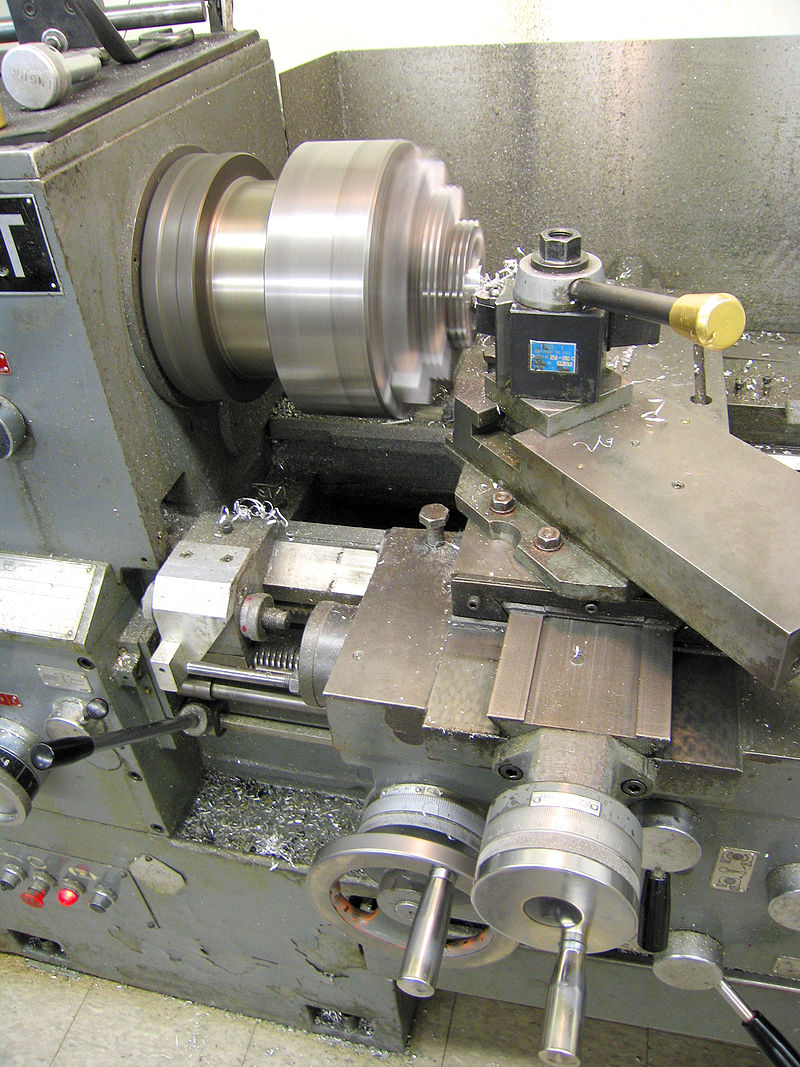 AO - Drehbearbeitung planen
Quelle: Andrew Magill from Boulder, USA (https://commons.wikimedia.org/wiki/File:Lathe_in_action.jpg), „Lathe in action“, Detailliert von Sc, https://creativecommons.org/licenses/by/2.0/legalcode
Handhebelpresse mit verschiedenen Baugruppen

Die Handhebelpresse mit ihren verschiedenen Baugruppen und Einzelteilen dient als Gesamtprojekt für die Umsetzung der Lerninhalte des ersten Ausbildungsjahres.
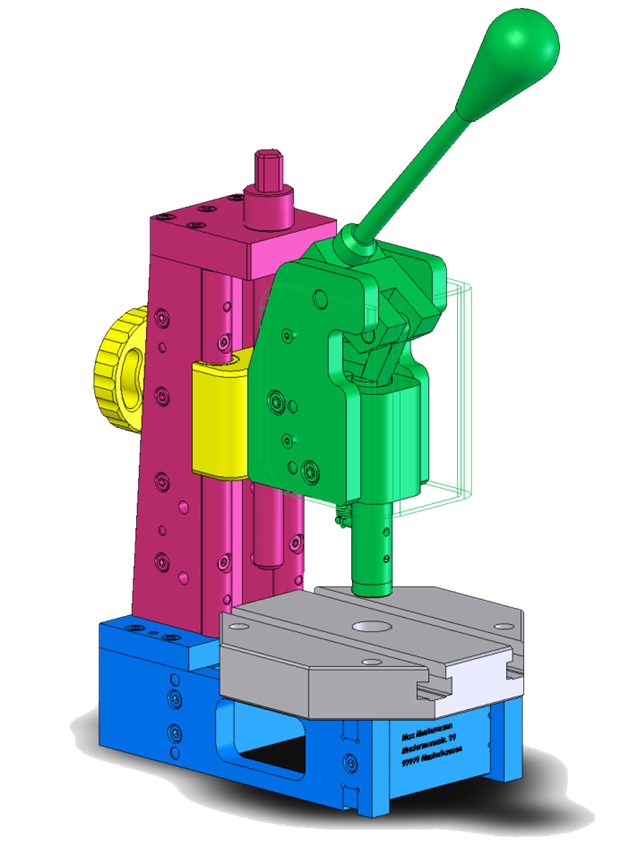 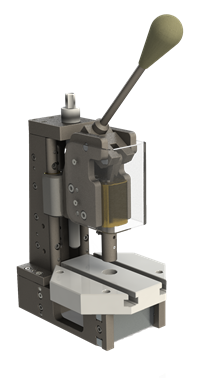 Quelle: © Projekt Presse / www.futurelearnig.de
Drehbearbeitung planen
1. Zeichnungsanalyse
Verwendeter Werkstoff
Toleranzangaben
Halbzeug 
Materialbedarf
Zeichnungserstellung
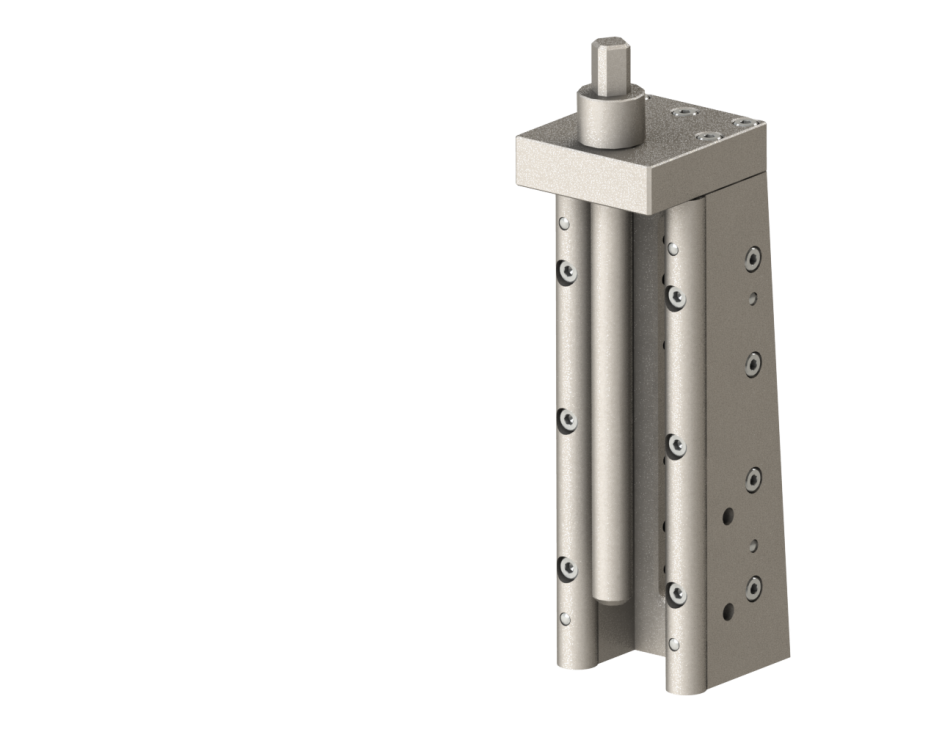 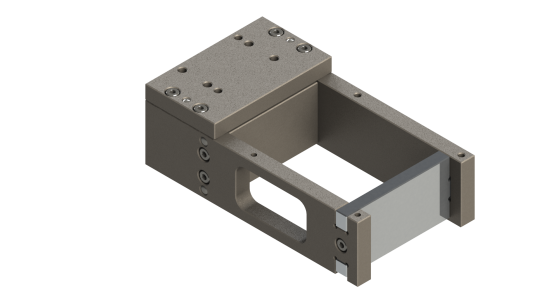 BG 2 Pressensäule

Verfahren: Dreh- und Frästeile
2. Grundlagen Drehen
Drehverfahren
Teilbewegungen der Drehbewegung
Drehwerkzeuge
Gleichlauf/Gegenlauf
Spannen
BG 1 Pressenfuß

Verfahren: Feilen, Sägen und Bohren
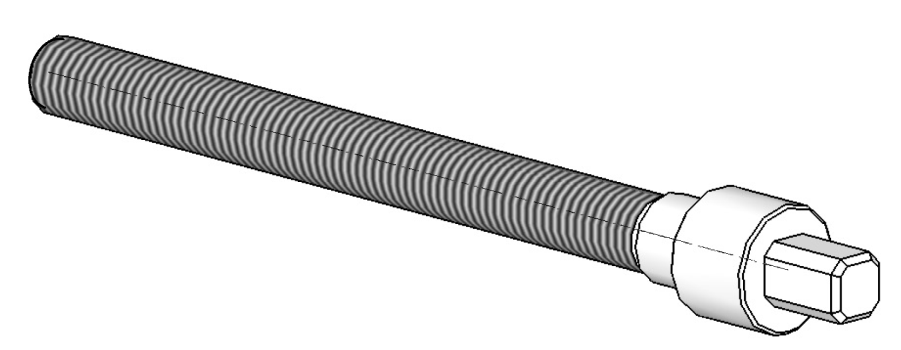 3. Arbeitswerte Drehbearbeitung
Drehzahl
Vorschub
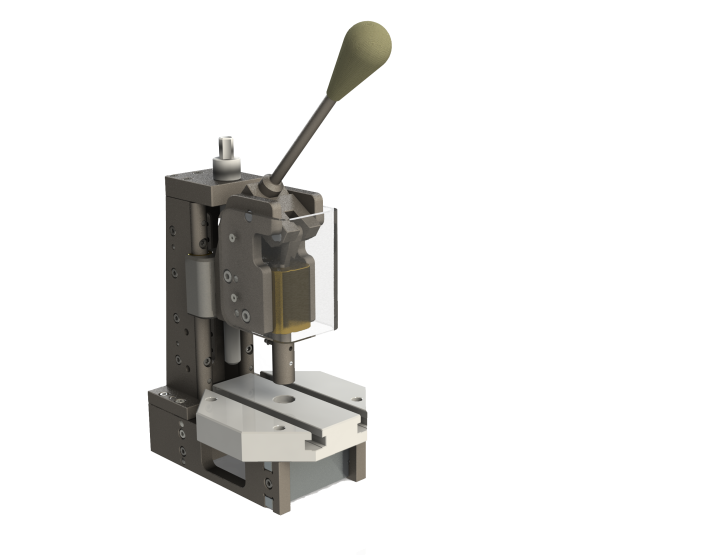 Gewindespindel – Bearbeitung planen
Horber Linie:
Lernprojekt  Presse 

Lerninhalte des 1.LJ in Praxis und Theorie komplett an der Handhebelpresse
Zeichnung
TBB
Fachbuch
Fertigung der Gewindespindel
Arbeitsplan
Quelle: © Projekt Presse / www.futurelearnig.de